How can we determine the shape of a molecule?
Do Now:
Name the following compound:
Na2SO4
Is this compound ionic or covalent?
Does it contain ionic or covalent bonds?
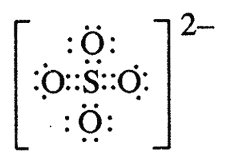 [Na]+
[Na]+
Na2SO4
Is an ionic compound (contains ions 2Na+ and SO4-2)
It contains both ionic and covalent bonds
Ionic bonds between the ions (2Na+ gave electrons to SO4-2 )
Covalent bonds within SO4-2.
The polyatomic ions are mostly made of nonmetals and are therefore held together by covalent bonds.
Draw dot diagrams for:
HBr
CO2
O2
H2O
NH3
CH4
CF2O
Linear
Shaped like a line
Any 2-atom molecule
Any compound where the center atom is bonded to only 2 other atoms and does not have any lone pairs
H-Br
O=O
O=C=O
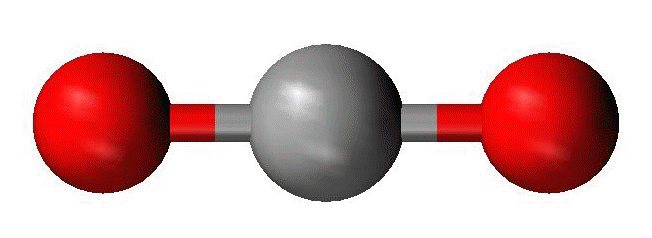 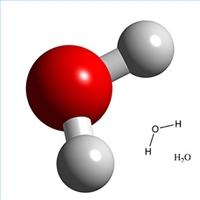 Bent (Angular)
Any molecule where the center atom is bonded to 2 other atoms and has 2 lone pairs
H   O
    
      H
Pyramidal
Any molecule where the center atom is bonded to 3 other atoms and has 1 lone pair
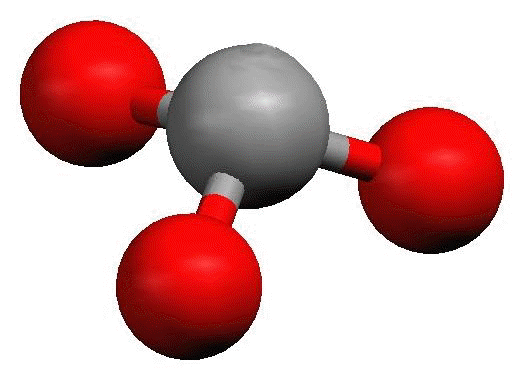 H   N   H

      H
Tetrahedral
Any molecule where the center atom is bonded to 4 other atoms and has no lone pairs
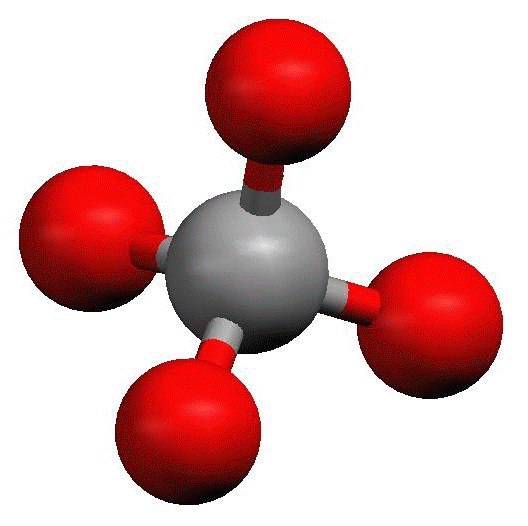 H

H       C       H
 
          H
F
F
C
O
Trigonal Planar
Any molecule where the center atom is bonded to 3 other atoms and has no lone pairs
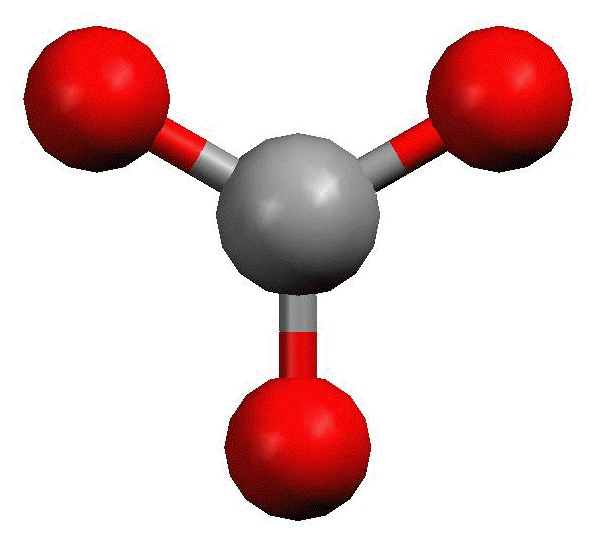